Resource Sharing Request Renew
Moshe Shechter | Alma Product Manager
Renewal - Scenario
Patron requests renewal from Primo

Borrower staff approve request and send ISO messages or email to lender

Lender rejects/approves the request

Borrower updates status as renewed
Renewal – Setup Comment
We will demonstrate the following setup :

Borrowing Workflow Profile set to Mediated Patron Renewal on borrower side
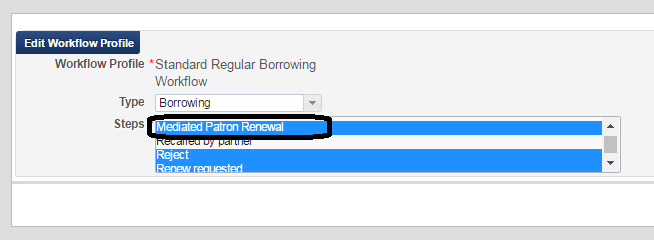 Borrowing Workflow Profile set to Manual Renew on lender side
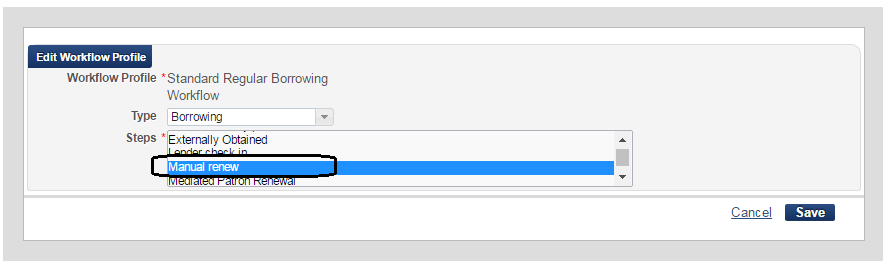 3
Renewal – Setup Comment
This setup will have the following effect:
Patron will be able to request renewal from Primo
The patron renew request will not activate the renew action. Rather, it will change the borrower request status to Mediated Patron Renewal. Staff will then have to manually send the renew request to the lender.
4
(1) Patron Requests Renewal
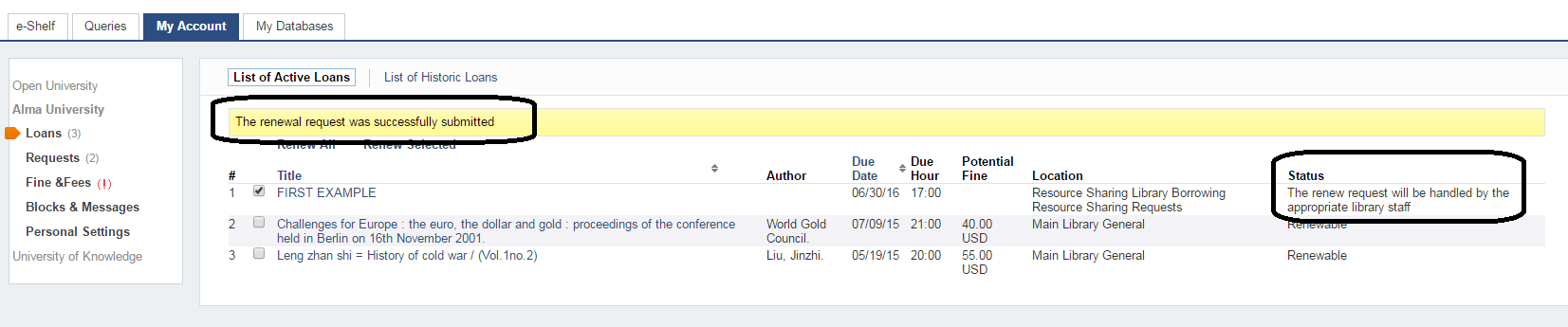 5
(2) – Borrower Renew Request is Sent to Lender
Request status is changed to Mediated Patron Renewal
Staff can now request the renewal from the lender
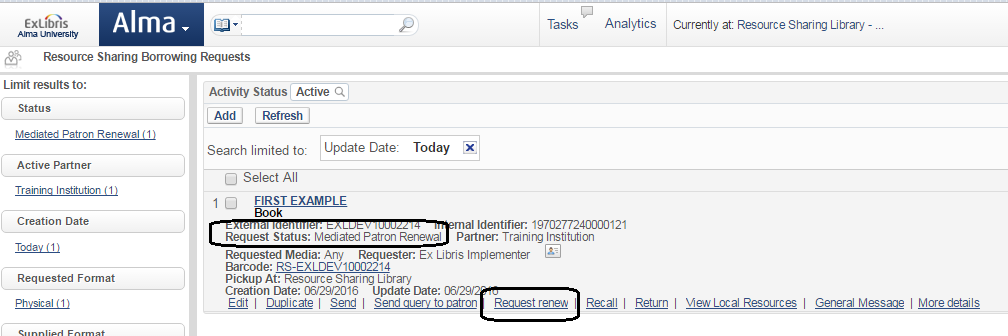 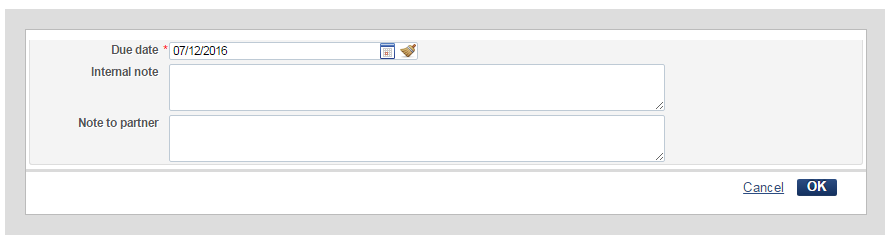 6
(2) – Borrower Renew Request is Sent to Lender
If the partner is an ISO partner then a renew message is sent. 
If the partner is an email partner then a renew email is sent.
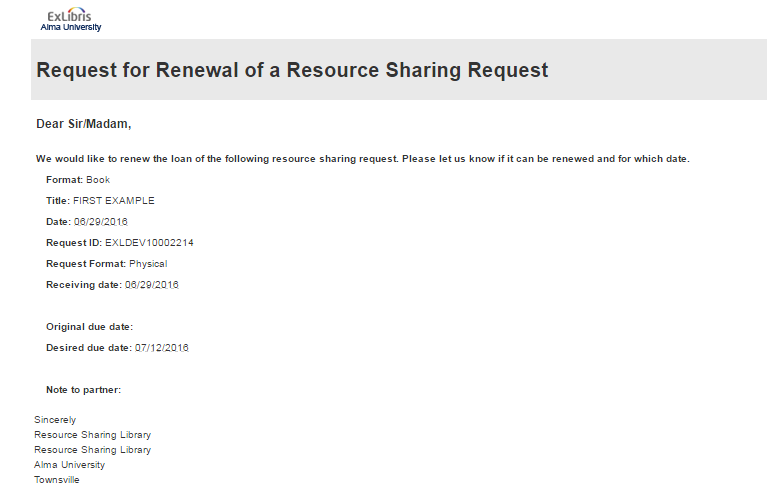 7
Renewal – Setup Comment
We can set the workflow profile so that patron renew request is directly sent to the lender. This is done by setting the lender workflow profile:
Patron Renewal – allows patrons to request from Primo
Staff Renewal – allows staff to request renewal from Alma
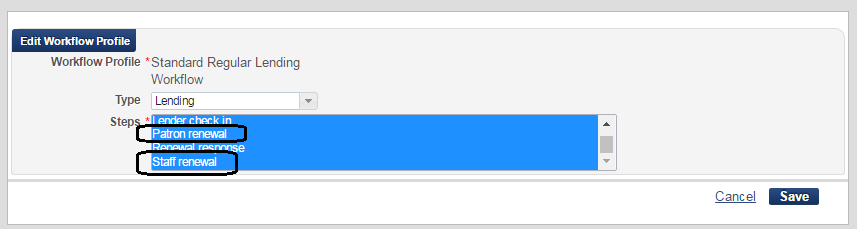 8
(3) – Lender Approves or Rejects the Renew Request
If the request is an ISO request then the lender side request automatically changes status to Renew Requested 
Regardless of whether the request is ISO or not, the lender operator users a Renew option to manage the renew request
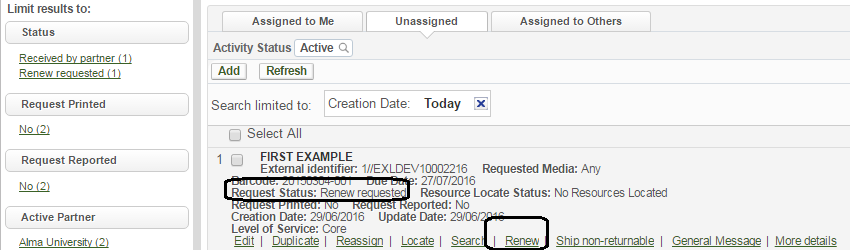 9
9
9
(3) – Lender Approves or Rejects the Renew Request
Lender can accept or reject the request

Accepting the renew request automatically updates the due date on the lender side. 
If the request is ISO then a message is set to the borrower.
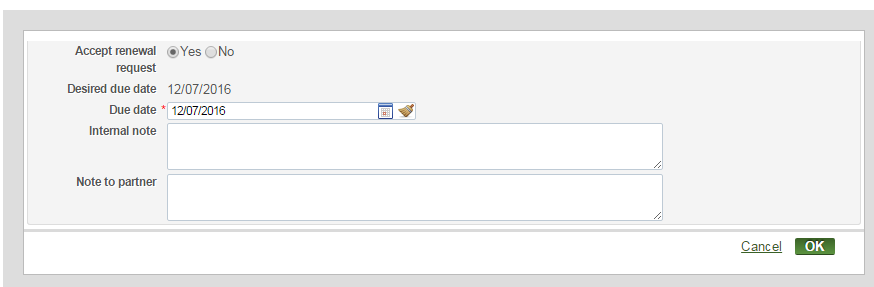 10
Renewal – Setup Comment
In case of ISO partner, the lender side may be configured to automatically accept all renew requests
There will be no need for lender to accept renew requests

This is done by configuring the borrowing workflow profile on the lender side for ‘Automatic Renew
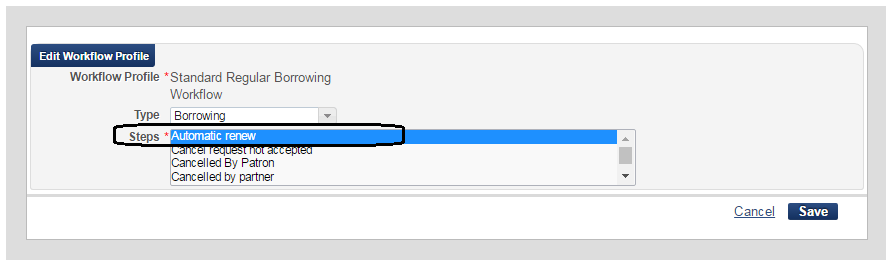 11
(4) – Borrower Side Updates Renew Status
If the request is an email request, the borrower has to manually update the renew
If the request is ISO then update is automatic
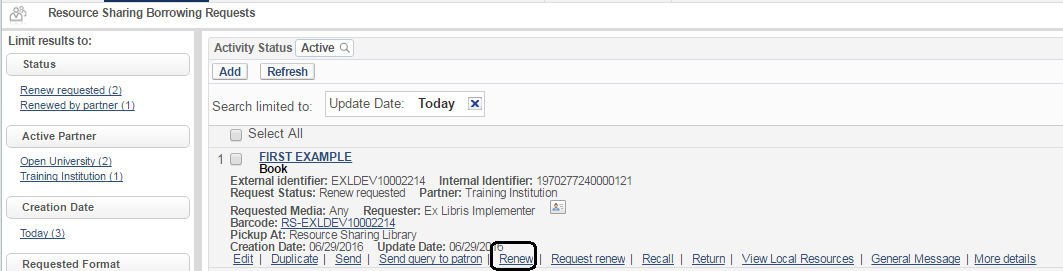 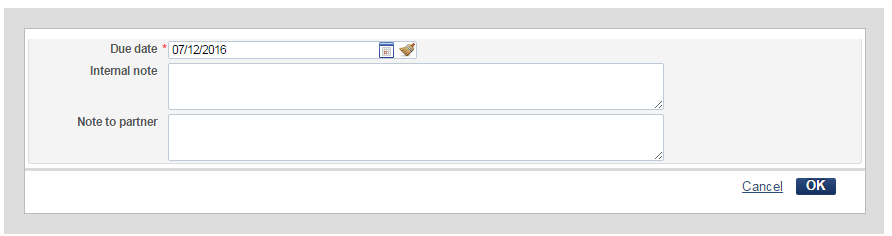 12
(4) – Borrower Side Updates Renew Status
In either case, the following happen automatically when the renew is updated on the borrower side:
Loan due date is updated
Borrower request due date is updated
Notification is sent to the lender
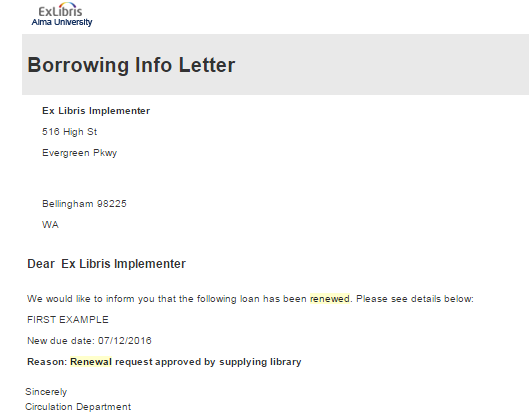 13
Thank You
Moshe.shechter@exlibrisgroup.com
14